Unit 8
Understanding the Text Structure
视频 2 Understanding the Structure of an Explanation Text
Understanding the structure of an Explanation Text
We are going to look at:
The different parts of a typical explanation text
The purpose of each part
The structural pattern followed by a typical explanation text
What is an explanation text?
An explanation text presents information, informing or explaining a topic, by providing relevant details and facts. 
The purpose: to inform and to illuminate.
Structure of an Explanation Text
Structure of an Explanation Text
Structure of an Explanation Text
Structure of an Explanation Text
Structure of an Explanation Text
A Description Structure
The author explains a topic, a place, a person, or a thing by listing characteristics and examples.
Signal words: characteristics are …, for example, to illustrate, such as, include, most important, etc.
Text Structure ①
A Sequence Structure
The author lists items or events in a numerical or chronological sequence, describing the order of events or how to do or make something.
Signal Words (showing a numerical order): first, second, third, at last, etc.
Signal Words (showing a chronological sequence): on (a certain date), in (a certain year), before, prior to, then, after, simultaneously, at the same time, following, etc.
Text Structure ②
A Compare-and-contrast Structure
The author explains the similarity or difference between two things or more than two topics. This is often used when the author thinks comparison and contrast is the best way to describe the topic.
Signal words: similar to, different from, in contrast, alike, on the other hand, true… yet, although, as well as, also, etc.
Text Structure ③
A Cause-and-effect Structure
The author explains why or how something happened, exists, or works, by making a list of causes and resulting effects. 
Signal words: because, if/then, since, due to, as a result, for this reason, on account of, therefore, consequently, leads to, influenced by, brought about by, for one thing … for another, etc.
Text Structure ④
Structure of an Explanation Text
A hands-on reading of a short explanation essay
Questions 1-3 (paragraph A, the Introduction of the text)
What is the topic explained by the author?
Does the Introduction contain a definition? If yes, what does the author define?
Does the author give an overview of the essay at the end of the Introduction, revealing to readers what will come next in the Body?
A hands-on reading of a short explanation essay
Questions 4-5 (paragraph B-H, the Body of the text)
Spend 3 minutes skimming paragraph B to paragraph H for the main idea of this part, focusing only on the first sentence (or sometimes the first 2 sentences) of each paragraph. See whether the author uses any of those signal words we just mentioned.
In giving a detailed explanation, what text structure does the author employ: description, sequence, cause-and-effect, or comparison-and-contrast?
A hands-on reading of a short explanation essay
Question 6 (paragraph I, the Conclusion of the text)
Read the last paragraph. Does the author give us a brief reminder of the main ideas? Or does the author extends the explanation by looking forwards or outside the topic?
Assignment
Please download and read the essay entitled ‘The Battle Against Malaria’, and try to answer all the above questions before you come back for our next video.
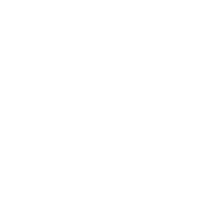 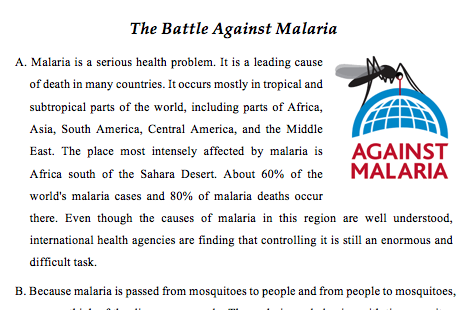 See you next time!